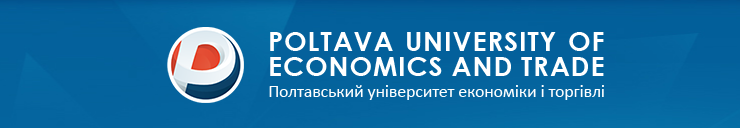 Кафедра бухгалтерського обліку і аудиту
Узагальнення результатів опитування здобувачів вищої освіти спеціальності 071 «Облік і оподаткування», освітня програма «Облік і аудит» ступеня магістра (денна та заочна форма навчання) у 1 семестрі 2023-2024 н.р.
Гарант освітньо-професійної програми 
«Облік і аудит» 
спеціальності 071 «Облік і оподаткування»
к.е.н., доцент Прохар Н.В.
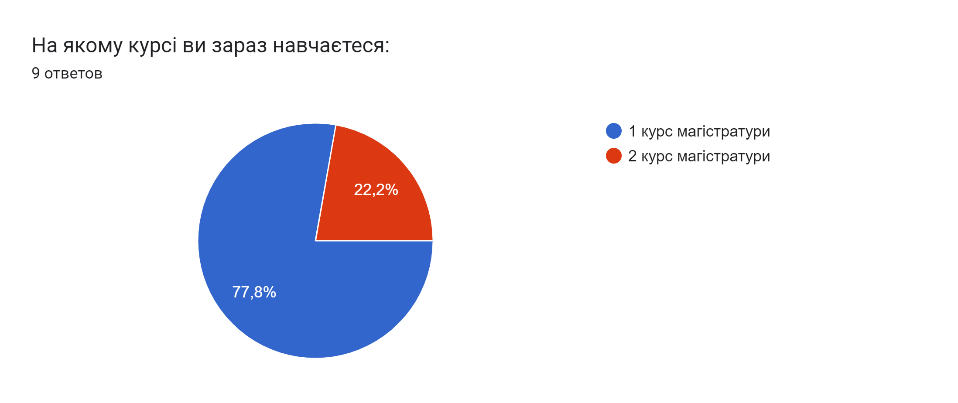 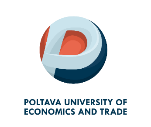 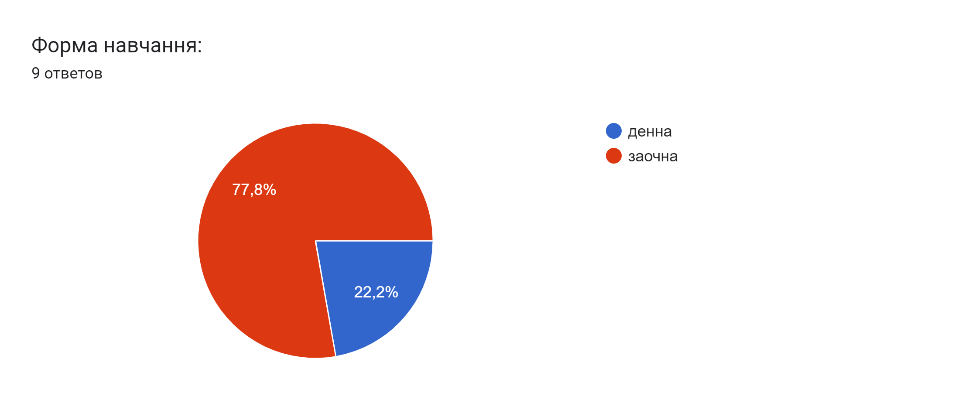 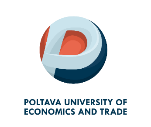 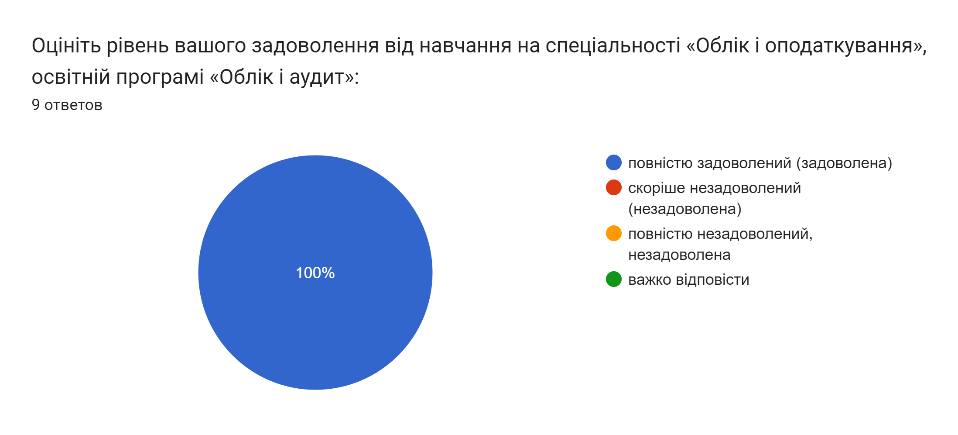 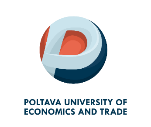 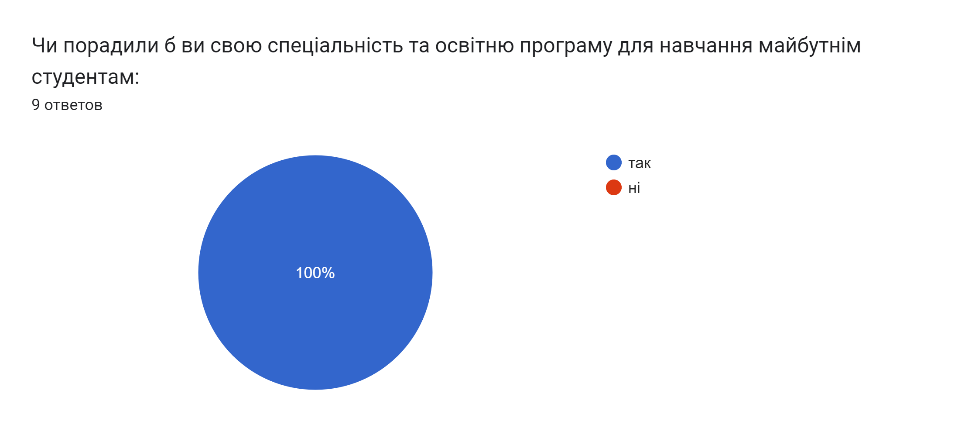 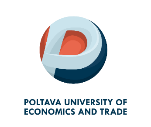 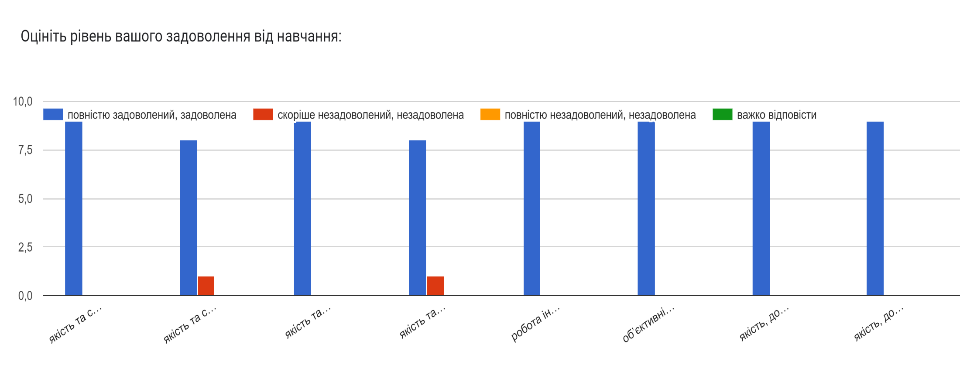 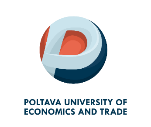 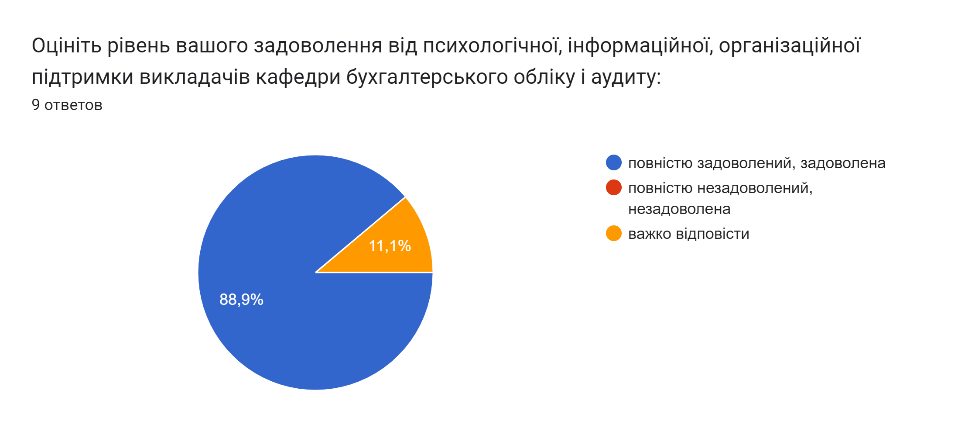 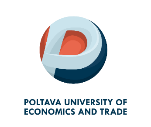 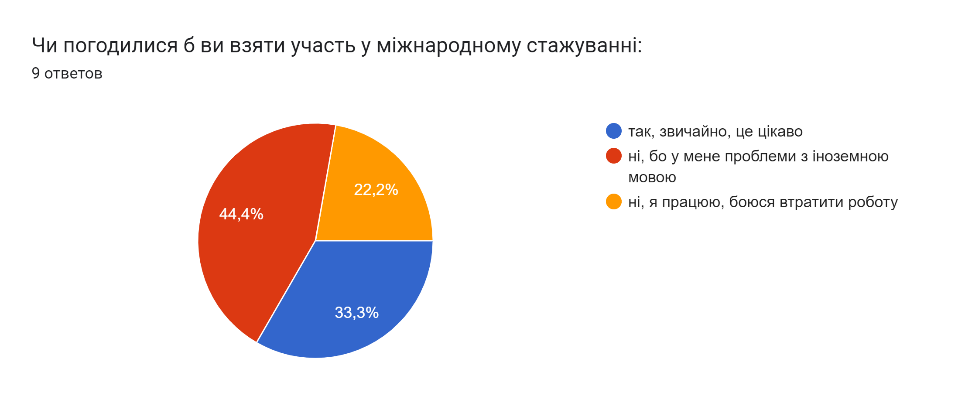 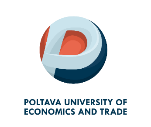 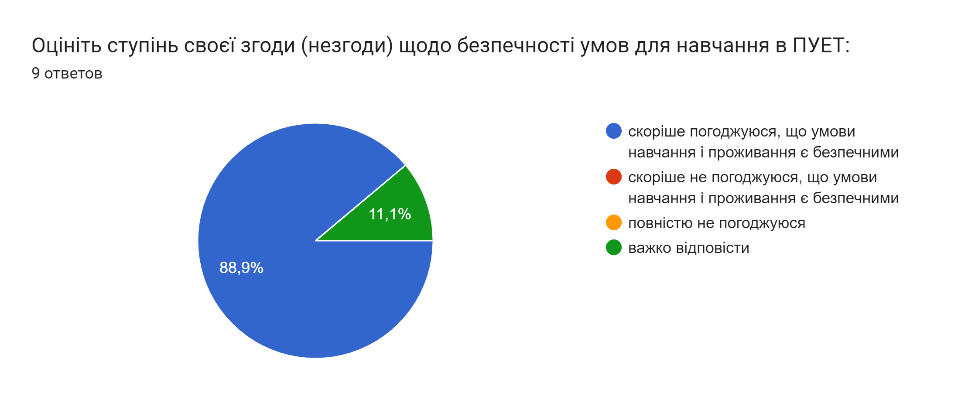 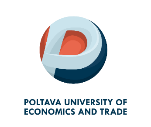 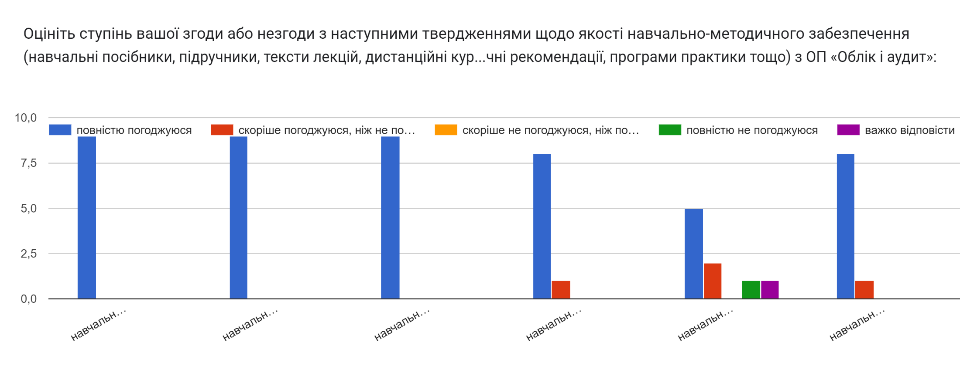 навчально-методичне забезпечення є доступними в паперовому та електронному виглядах
навчально-методичне забезпечення є безкоштовним
навчально-методичне забезпечення відповідає вимогам чинної нормативно-правової бази з обліку, аудиту, оподаткування
навчально-методичне забезпечення є орієнтованим на практику
навчально-методичне забезпечення є затеоритизованим, відірваним від практики
навчально-методичне забезпечення дозволяє виконувати обсяги самостійної роботи та  вивчати спеціальність
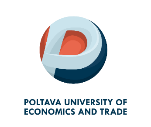 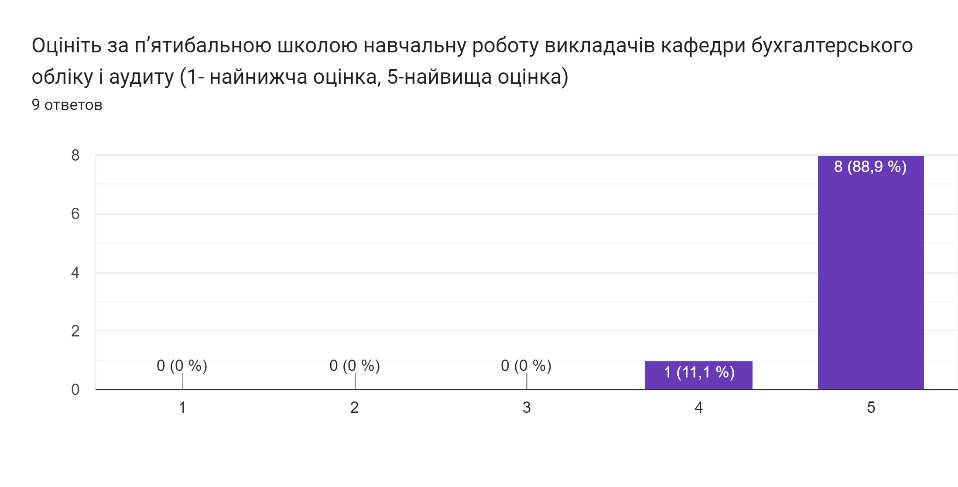 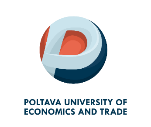 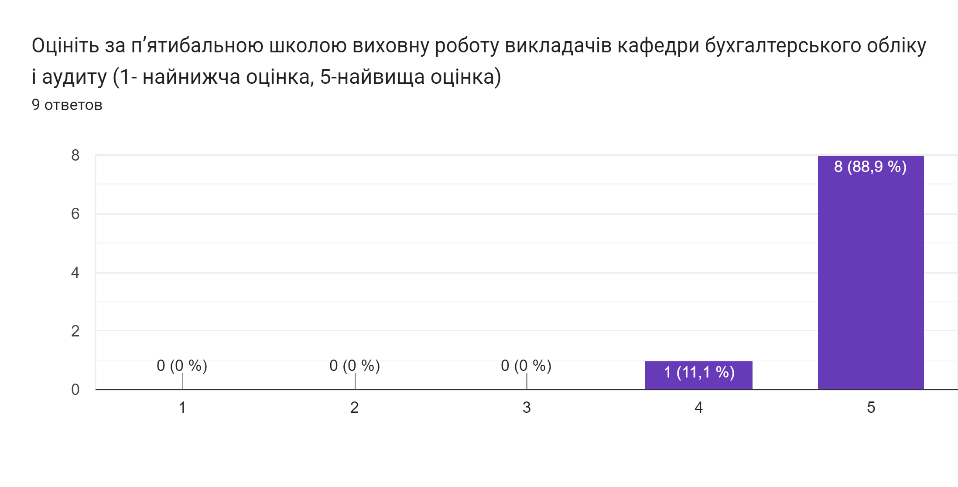 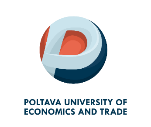 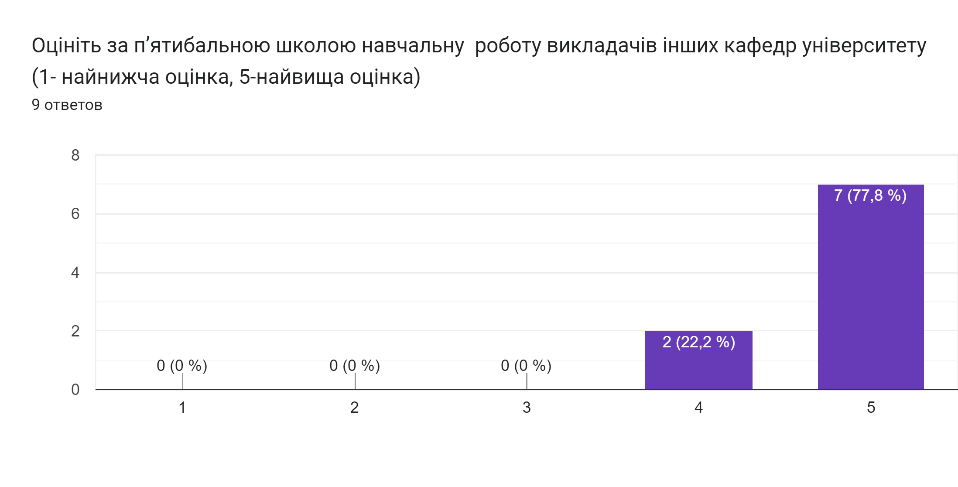 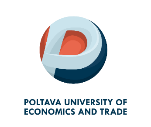 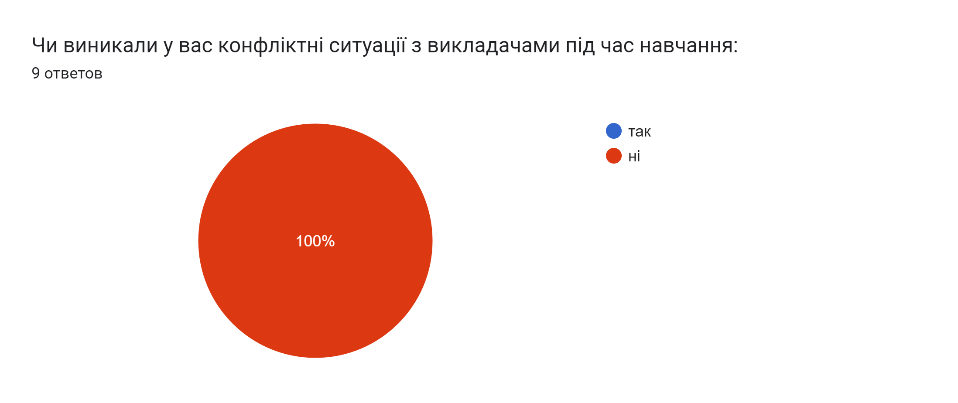 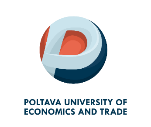 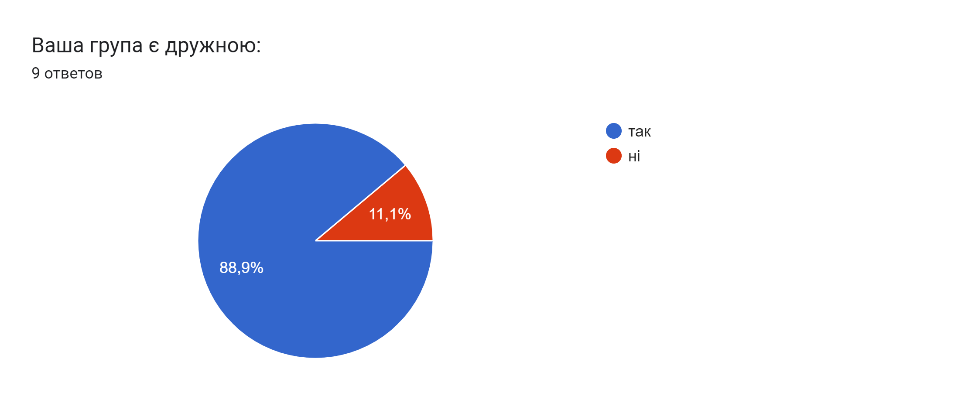 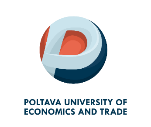 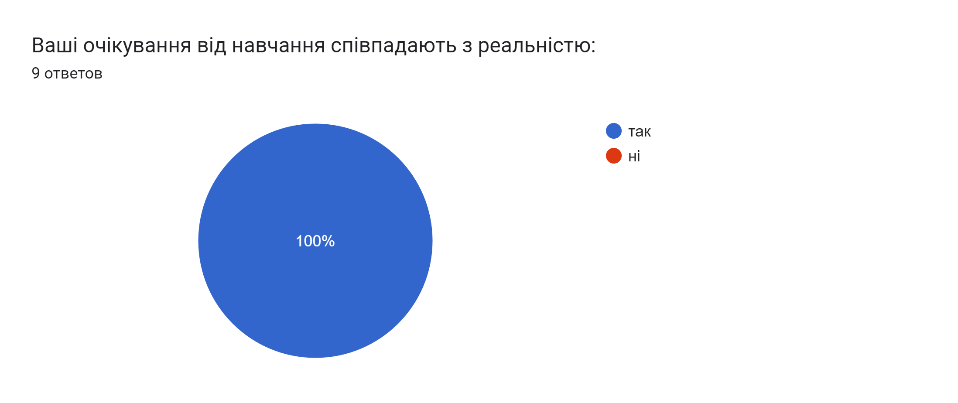 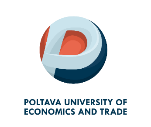 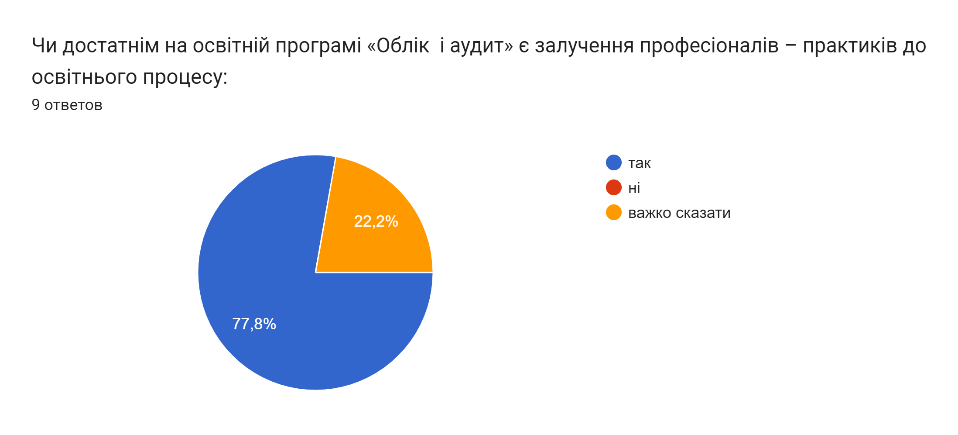 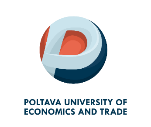 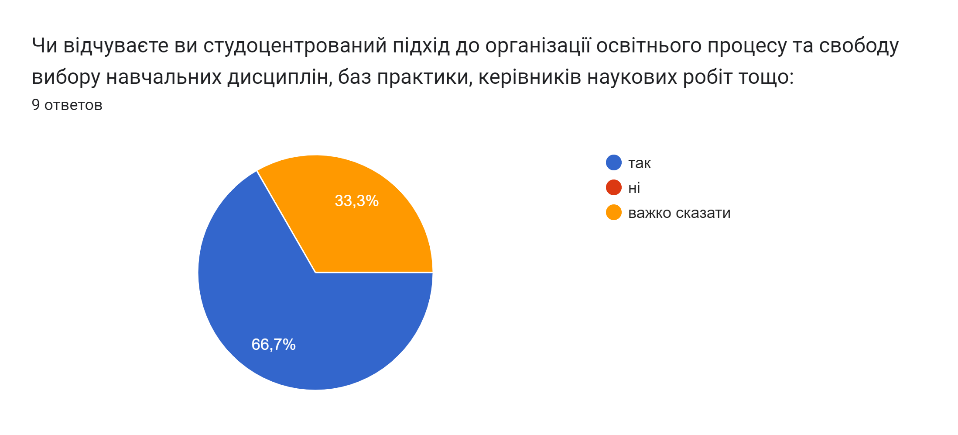 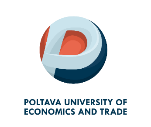 Що вам сподобалося найбільше під час навчання у І семестрі:
5 ответов
Все
Цікаві дисципліни; допомога викладачів, якщо щось не зрозуміло
Підтримка викладача
Матеріал для начитки та процес складання екзаменів
Професіоналізм, допомога та підтримка викладачів
Що вам не сподобалося під час навчання у І семестрі:
3 ответа
Все було добре
Все подобається
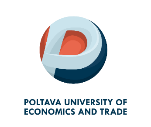 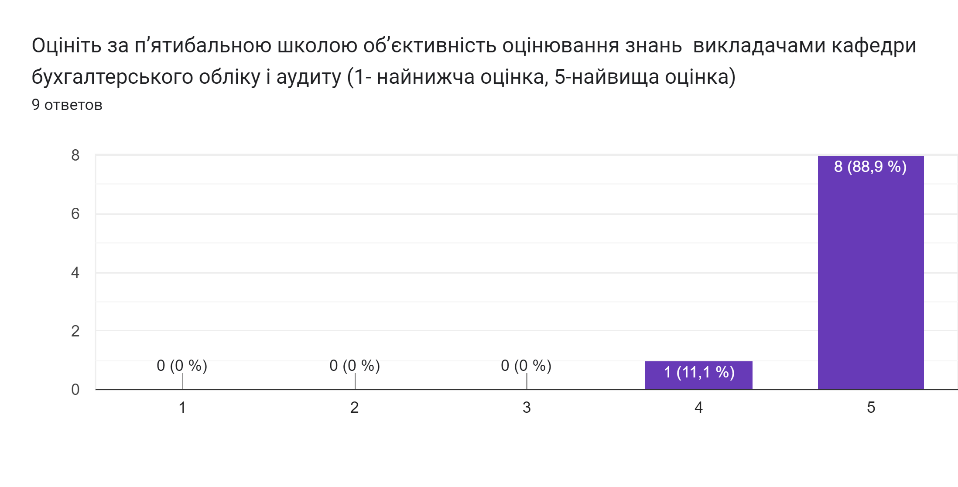 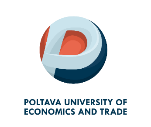 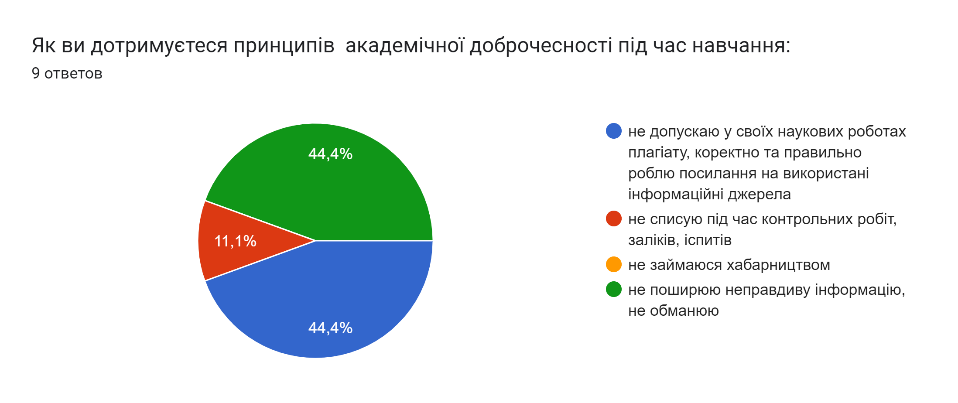 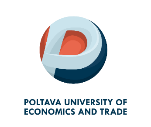 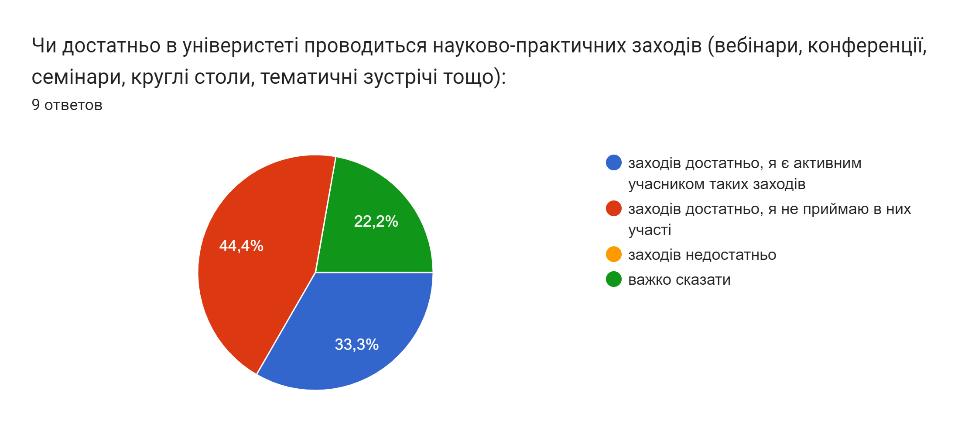 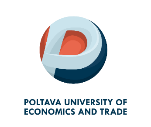 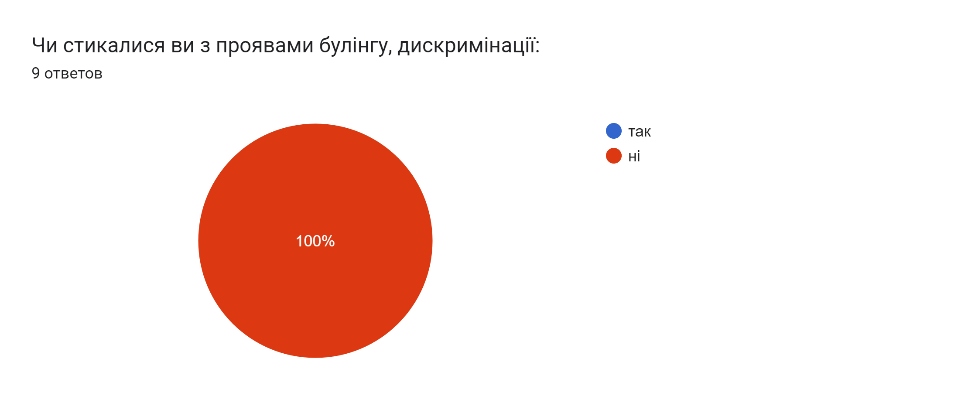 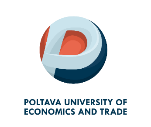 Які навчальні дисципліни ви б хотіли вивчати і порекомендували б їх для включення в освітню програму:
9 ответов
Не зможу відповісти
Цифровий менеджмент, екологічна економіка та соціальна відповідальність і державний аудит. Це дисципліни які мені довелося вивчати і хотілося би аби хоча б одна з них була включений до обов'язкових дисциплін.
Англійська мова
Важко сказати
Не можу відповісти
Важко відповісти
Які навчальні дисципліни ви б хотіли вилучити з освітньої програми (нецікаві, малоінформативні):
9 ответов
Не зможу відповісти
Для мене всі дисципліни були цікавими.
Такого немає
Важко сказати
Не можу надати відповідь
Таких немає
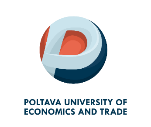 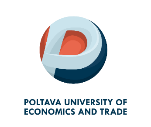 ДЯКУЮ ЗА УВАГУ!
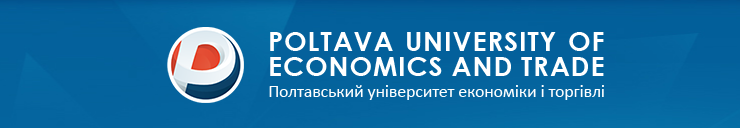